Managing DifficultConversations and Crisis Situations
Janet Millar, Counseling Center Coordinator
August 11, 2022
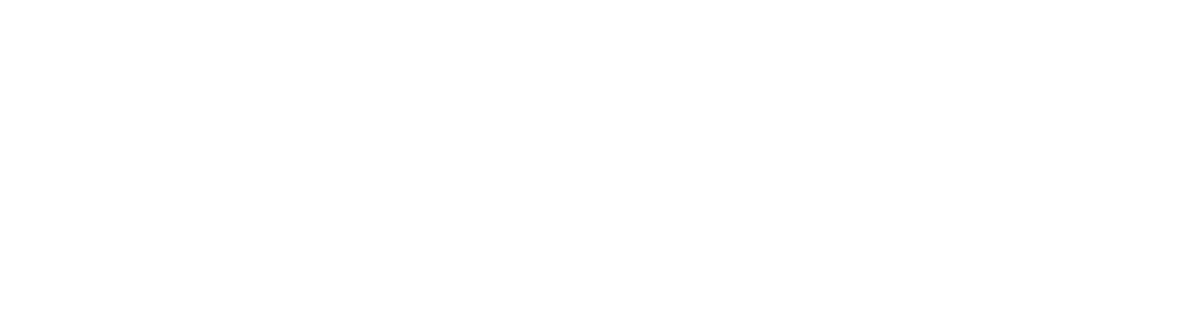 Getting Started
Difficult people are everywhere
Maybe you are sometimes difficult too
The key to successfully talking to a difficult person is being effective at shutting down your own personal triggers.
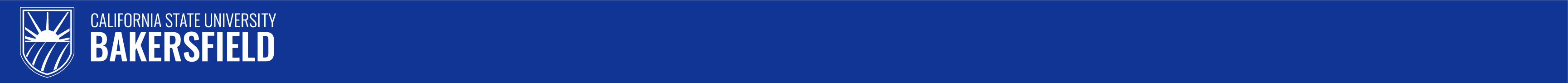 How do I check my own issues?
I don’t do well with people talking down to me, patronizing me or talking to me in a belittling tone.
I can feel that is a trigger for me.
I begin assuring myself that I am safe, competent, able and need to take a breath or some other calming step.
Avoid getting defensive
When in doubt….Breathe
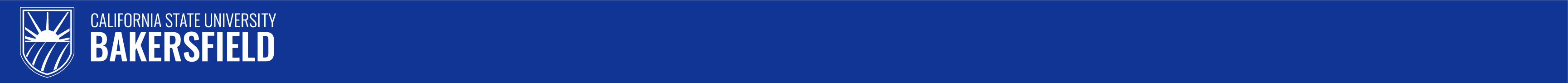 Preparing for a conversation
If you are able, set aside time to check in with your self.
From Rosenberg’s book  Nonviolent Communication:
Focus on : What just happened? (separate observations from evaluations)
What are the feelings arising in me?  (responsibility vs victimization)
What do I need that I am not receiving? (own needs vs others know)
What am I asking for? (formulate request and surrender outcomes)
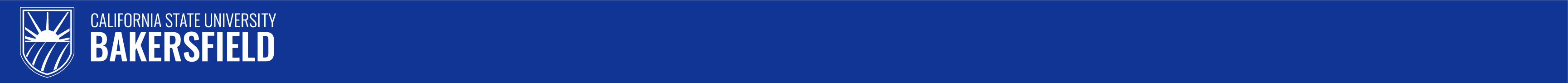 Preparing for a conversation
Chopra suggests that S. T.O. P. maybe the most fundamental step in coping with difficult conversations.

Stop what you are doing
Take 3 deep breaths
Observe how your body feels
Proceed with kindness and compassion
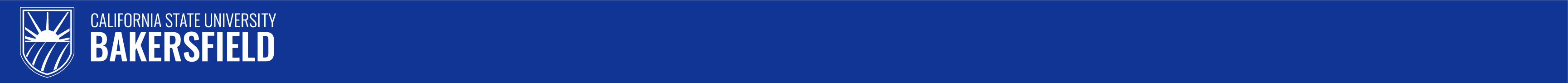 Power of listening
A key component of good communication is listening.

Use the power of listening: write note, hold self back

Encourage as part of boundaries that the person hold back as well…encourage them not to interrupt.
When you interrupt, I get the sense that you are not really interested in what I say.
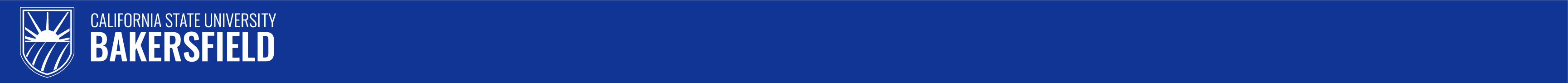 Tips for the conversation
Breathe…..
Pause for just a moment before reacting to difficult behavior
Remember (since you already are aware of your own triggers): This is about them
Work on not taking it personally, its on them; Practice defenselessness
Let others know you will be having the conversation
If possible, leave door open
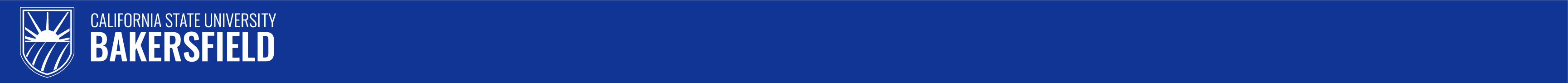 More tips
State your needs clearly and assertively: (broken record/positive persistence)
Try the sandwich approach
Try to see the experience as an opportunity
Create boundaries, walk away if necessary
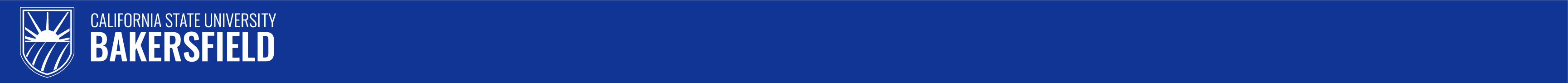 Crisis Situations
Pointers and tips
Decide for yourself what a crisis is
Think about what is urgent or emergent
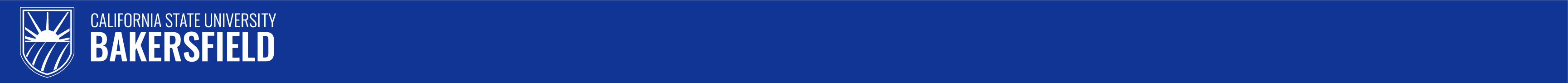 Some key parts of a crisis
-a turning point, a decisive moment

-difficulty and instability
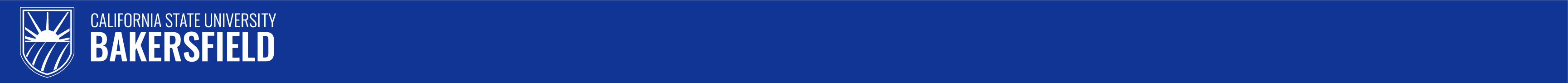 Tips about Crisis
Assess. Take a reasonable amount of time to accurately assess the situation. Fight every instinct to react or overreact.
Maintain a calm and non-threatening attitude
Try to understand the crisis from the person’s point of view
Explore the person’s reasons for distress
Use empathic open questioning, including validating statements, to identify when the problem began and if it is ongoing
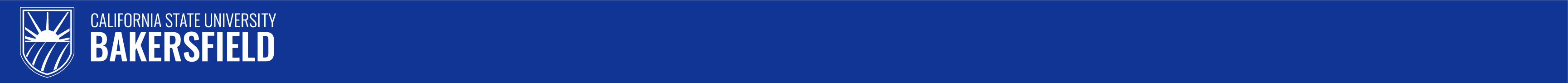 Some words to say
Do you feel like you are in a crisis?

Look down at where your feet are. (grounding; here and now)

Have you examined and considered the facts?

You have a choice, you can advance, move forward, or stay where you are.
Are you willing to consider what the opportunities are?
Are you/we willing to accept reality and move forward?
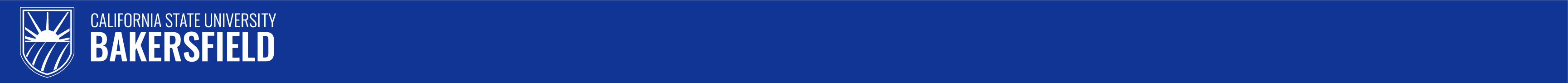 More words……
You have a choice, you can advance, move forward, or stay where you are.

Are you willing to consider what the opportunities are?

Are you/we willing to accept reality and move forward?
 
Prepare to offer options and resources
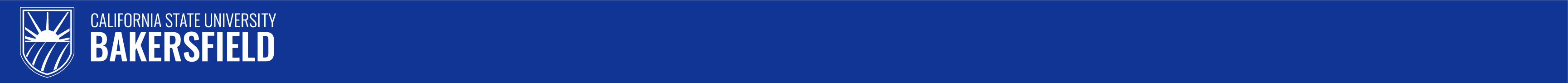 Resources
The Red Folder
Counseling Center: Counselors, Webpage
Department Chair, Dean, VP Faculty Affairs
Faculty Teaching Learning Center
University Police Department
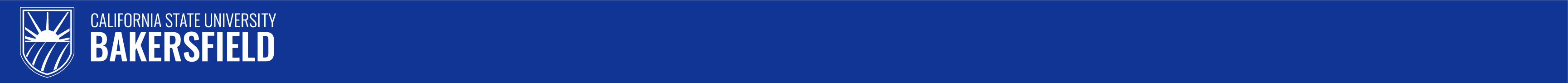 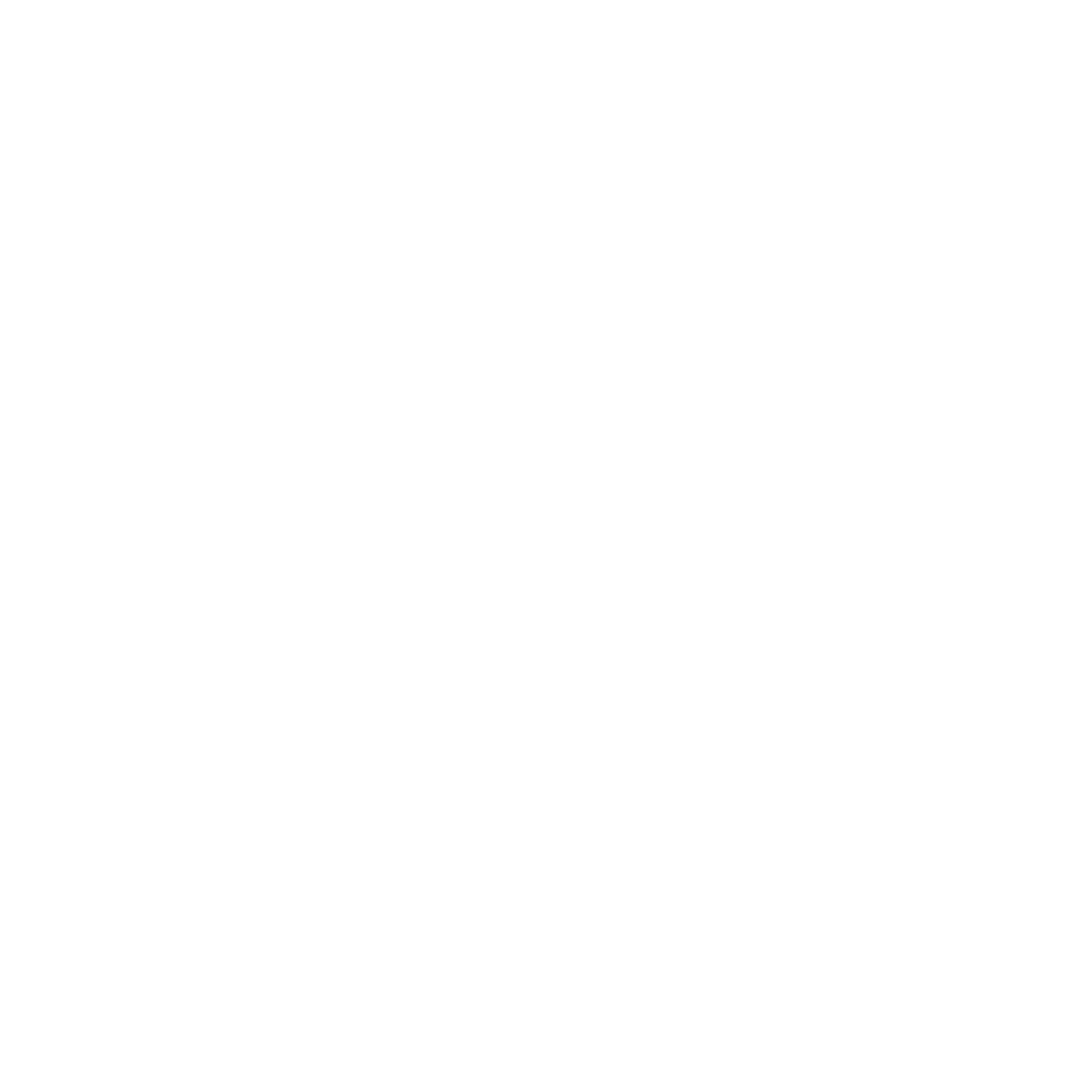 Thank You
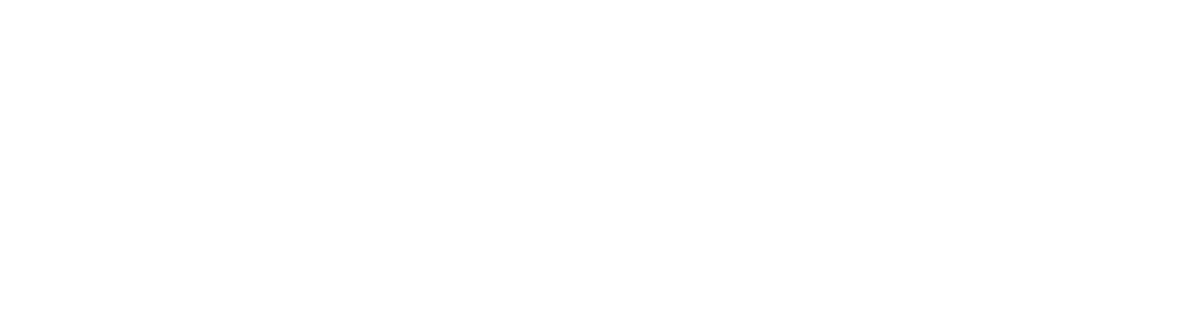